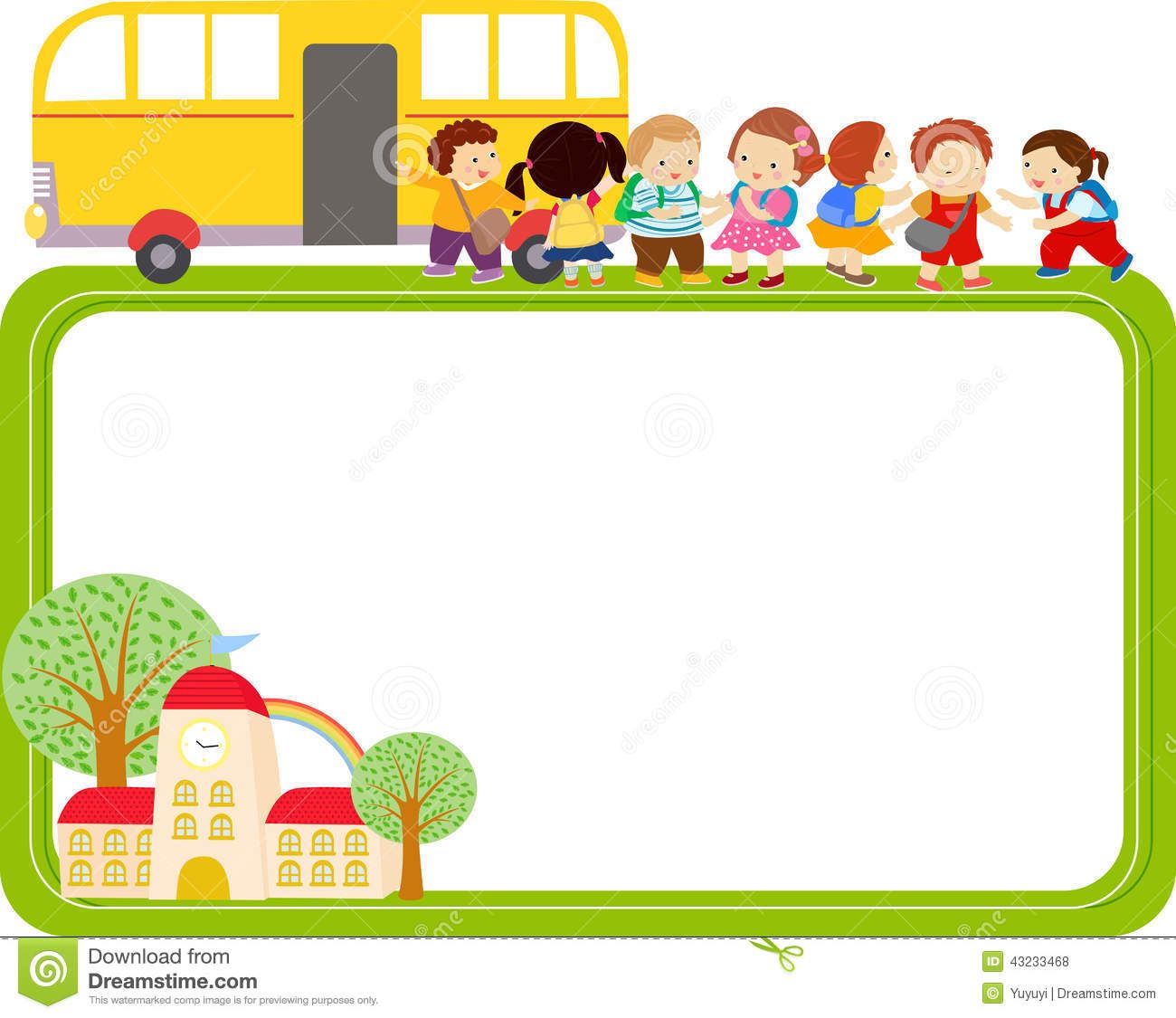 TOÁN
Lớp 3
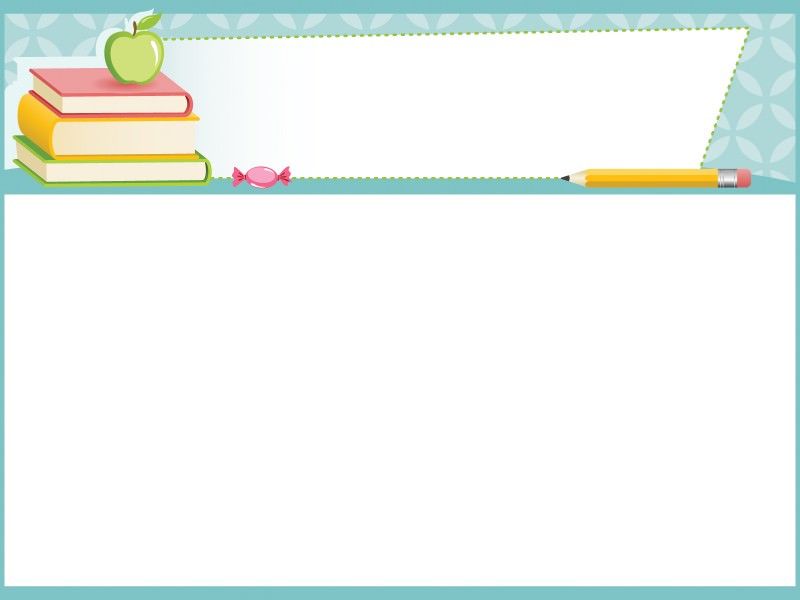 ÔN BÀI CŨ
Bài 1: Điền dấu >, <, =
<
a)  6842    ….  29 686
>
b)  72 518 ….  72 189
<
c)  8000 + 1000 ….  9300 + 1000
Bài 2: Đọc các số tròn nghìn từ 57 000 đến 61 000
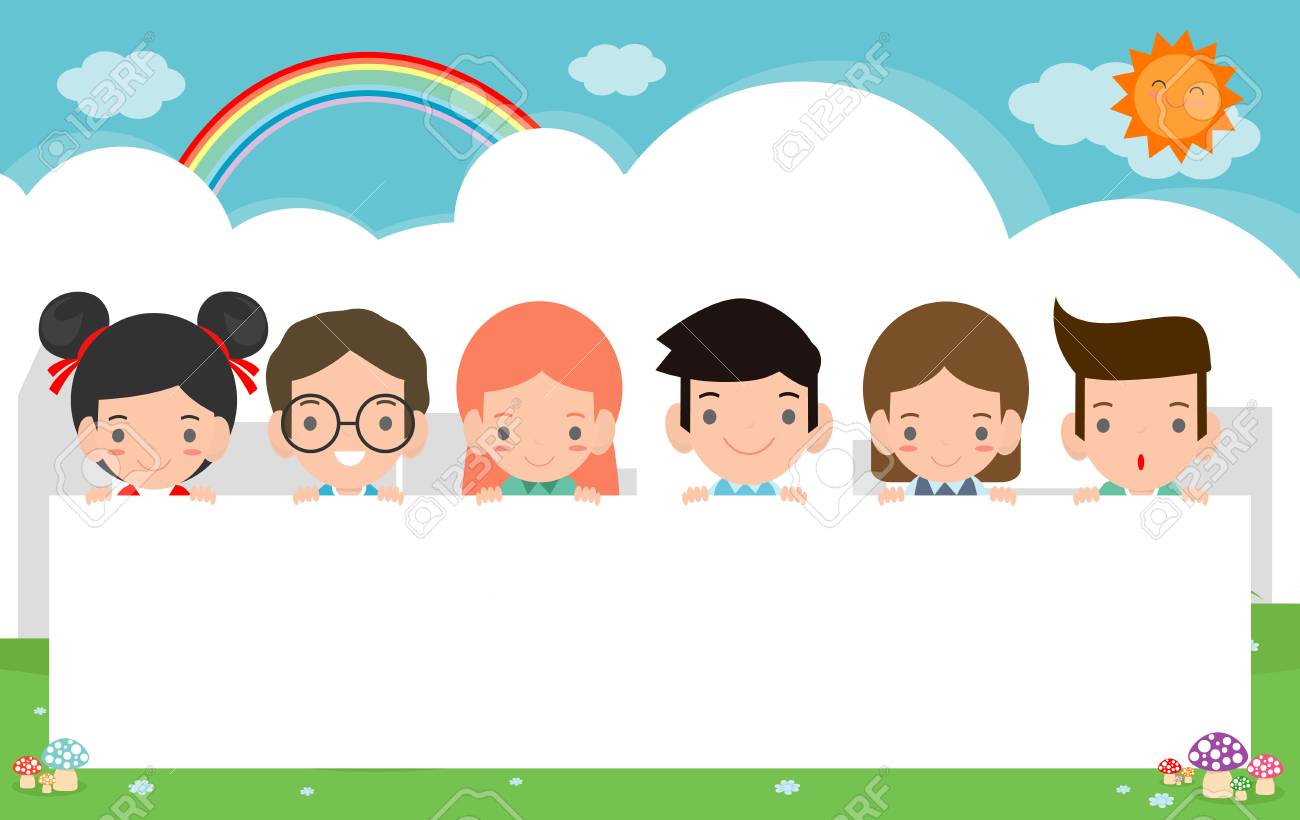 LUYỆN TẬP
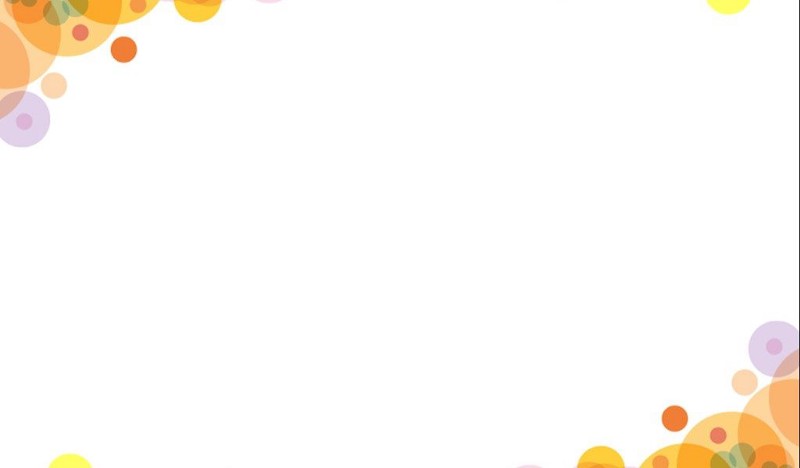 Lan nghĩ ra một số nếu trừ đi 636 thì bằng 5618. Vậy số Lan nghĩ là bao nhiêu
x - 636  =  5618
Bài 2: Tìm x
a) x +  1536  =  6924
   x                         =  6924 – 1536
   x                                          =  5388
b) x - 636  =  5618
     x           =  5618 + 636
     x           =      6254
a) x +  1536  =  6924
b) x  -  636  =  5618
d)  x   :  3    =  1628
     x             =  1628  x  3
     x        =      4884
c) x  x   2     =  2826
    x             =  2826 : 2
    x        =     1413
c) x  ×   2     =  2826
d) x   :   3   =  1628
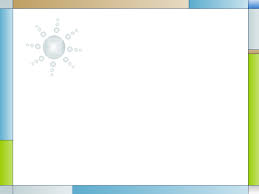 Bài 3: Một đội thủy lợi đào được 315m mương trong 3 ngày. Hỏi trong 8 ngày, đội đó đào được bao nhiêu mét mương, biết số mét mương đào trong mỗi ngày là như nhau ?
Tóm tắt:
   3 ngày   :   315 m
       8 ngày  :     …   m ?
Bài toán liên quan đến rút về đơn vị.
Baøi giaûi 
Soá meùt möông ñoäi ñoù ñaøo trong một ngaøy laø:     
     315  :   3  =  105 ( m )
      Soá meùt möông ñoäi ñoù ñaøo trong tám ngaøy laø:
     105   x  8 =  840 ( m )
                                Ñaùp soá: 840m.
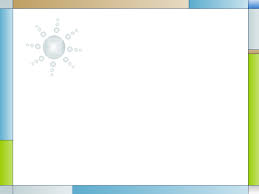 Bài 3: Một đội thủy lợi đào được 315m mương trong 3 ngày. Hỏi trong 8 ngày, đội đó đào được bao nhiêu mét mương, biết số mét mương đào trong mỗi ngày là như nhau ?
Một đội thủy lợi đào được 315m mương trong 3 ngày. Đội đó đã trong 8 ngày và vượt mức thêm 60m mương. Hỏi đội đó đã đào được bao nhiêu mét mương?
Baøi giaûi 
Soá meùt möông ñoäi ñoù ñaøo trong một ngaøy laø:     
     315  :   3  =  105 ( m )
      Soá meùt möông ñoäi ñoù ñaøo trong tám ngaøy laø:
     105   x  8 =  840 ( m )
                                Ñaùp soá: 840m.
+ 60 = 900 m
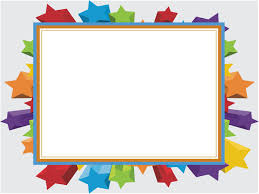 DẶN DÒ
Làm bài tập 2,3 trang 149 vào vở. 
- Chuẩn bị bài tiếp theo:
 Diện tích của một hình